SOOME KEELE DIGITAALNE ÕPPEMATERJAL EESTI ÕPPIJALE II
ELU PROJEKT 2025
PROJEKTI TAUST
B-võõrkeele õppimisel vähemalt kahe võõrkeele valiku olemasolu.
Ajakohase soome keele õpiku puudumine eestikeelsel õppijal
Eesti ja soome keele sarnasus lihtsustab eestikeelsetel õppijatel õppida soome keelt kergemini (Kaivapalu, 2009)
Digiõppematerjalide interaktiivsus suurendab noorte motivatsiooni (Real Torres, 2021)
EESMÄRK
Eelmise aasta materjalide täiendamine 6 teemaga;
kaasahaaravad ja kättesaadavad õppematerjalid;
õppimise lihtsustamine.
Karola Velberg
Maija Yli-Jokipii
12-liikmeline meeskond. Töö väikestes rühmades, igaüks panustas oma tugevuste põhjal. Regulaarne koostöö ülikoolis ja Zoomis. Oluline rõhk koostööl, tagasisidel ja vastutusel.
Johanna Sinik
Hanna Maria Uusma
Alice Peterson
Martina Tomson
Aleksandra Anashkevich
Liisi Nkonde
Natali Weddro
Greete-Liis Rünt
Katrin Heiste
Liis Rinaldo
Lisette Puhmaste
Mia Meet
Materjalid vabalt kättesaadavad e-Koolikoti keskkonnas, kuhu koondatud ka eelmise aasta materjalid.
6 TEEMAT
TUNNI SISU
Sissejuhatav video;
dialoogid ja sõnavara;
laul ja sellega seotud harjutused;
sõnavara- ja grammatika harjutused;
mängud, ristsõnad;
valmis tunnikavad õpetajale.
Ilm
Kool
Loodus
Minu päev
Hobid
Tunded
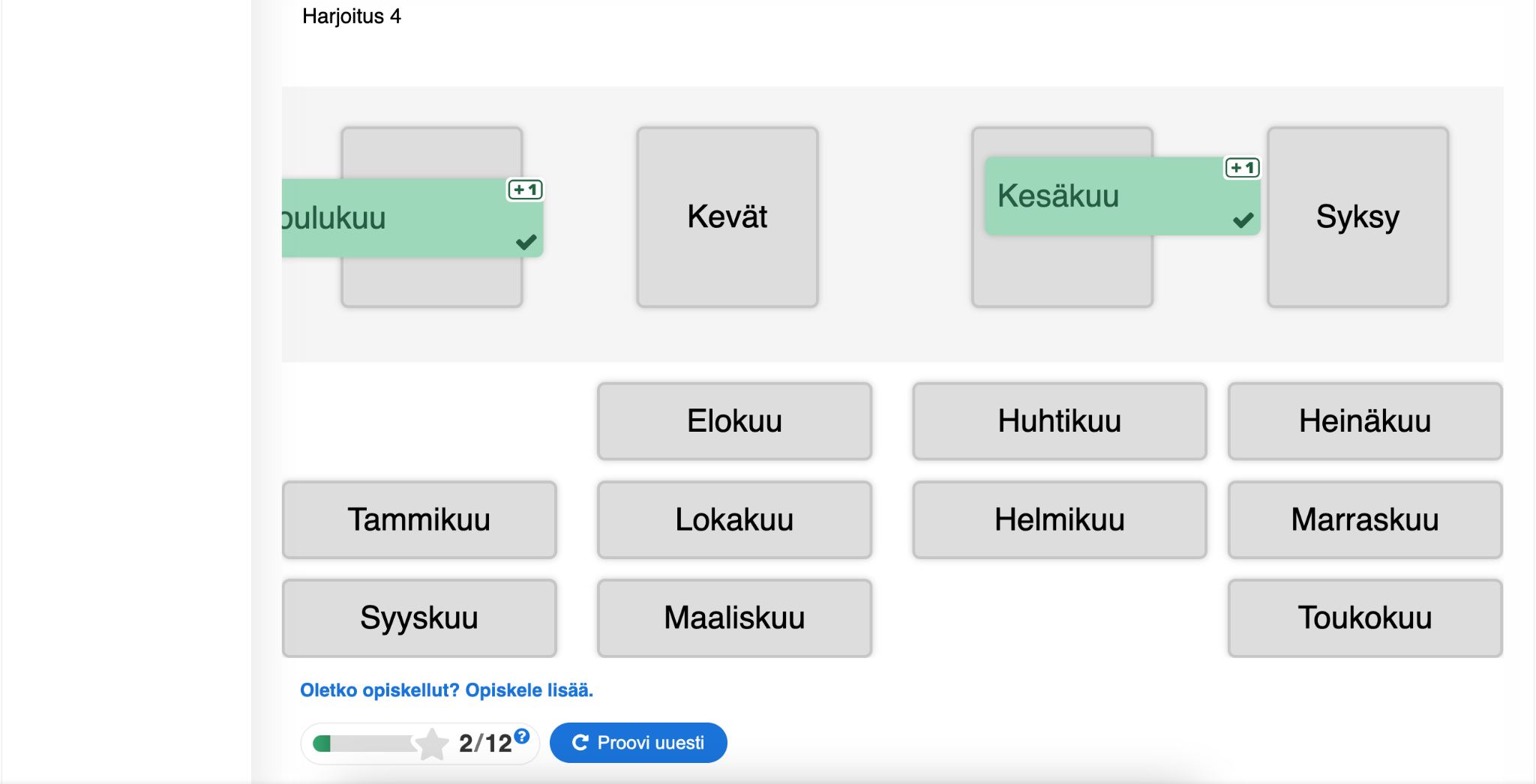 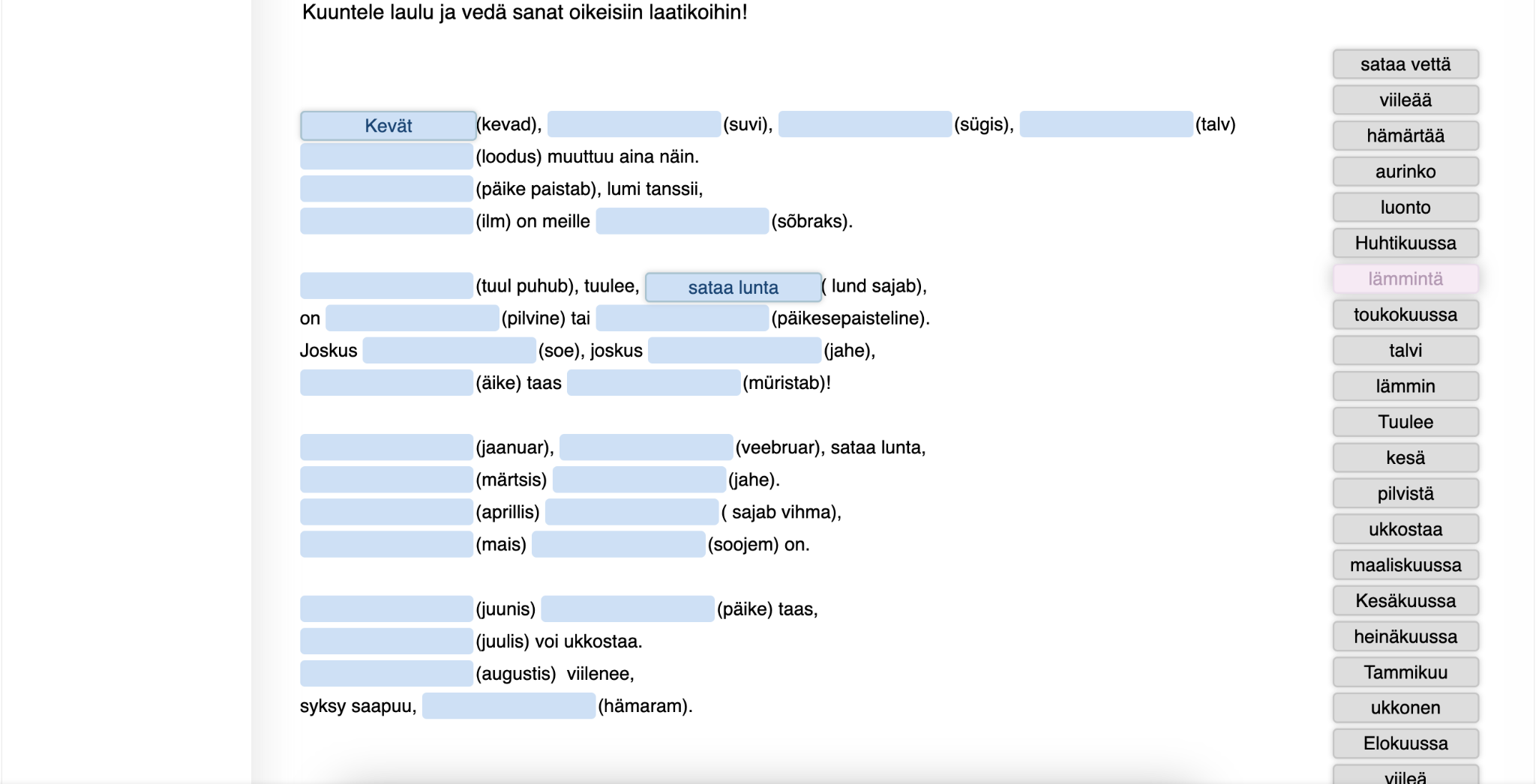 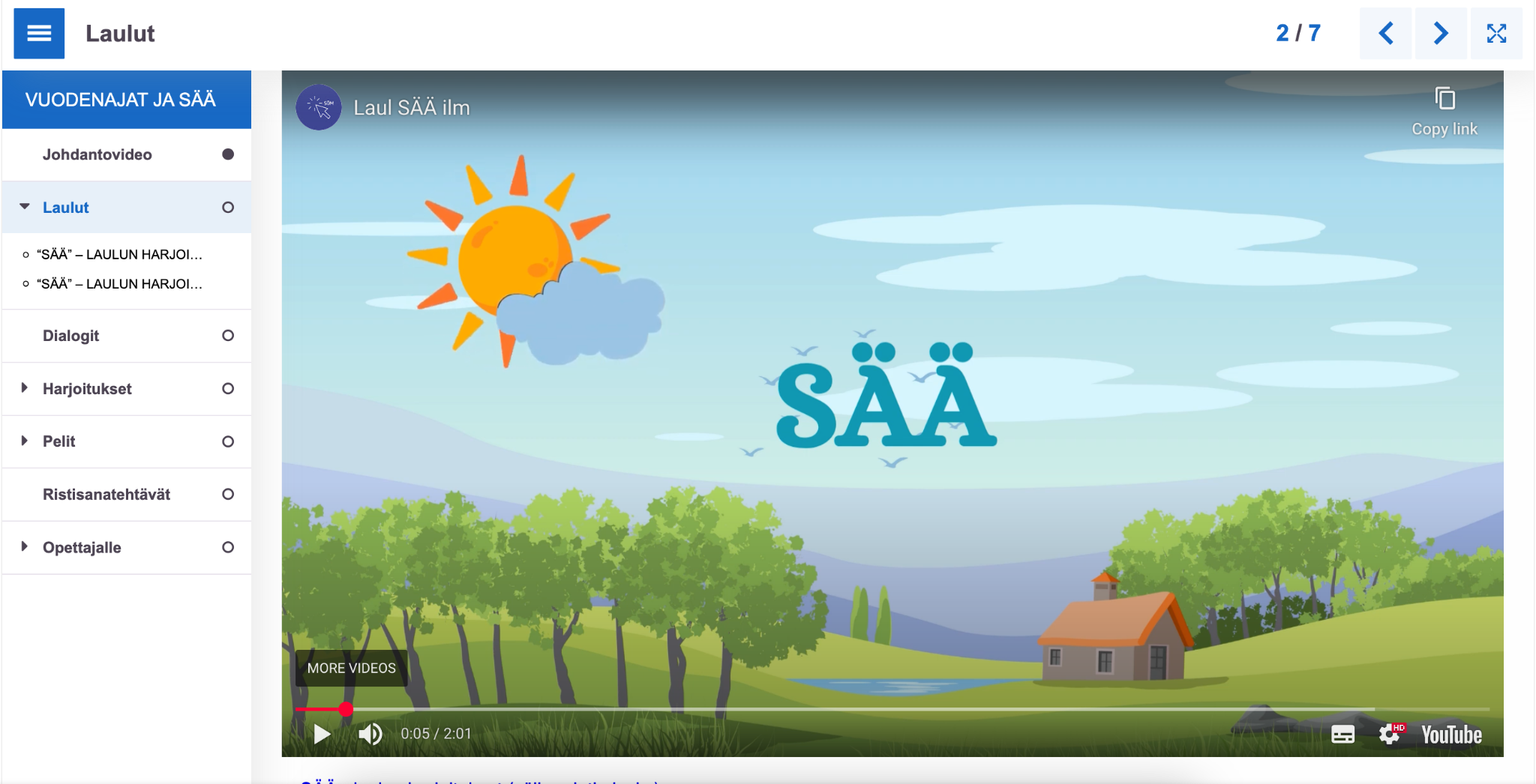 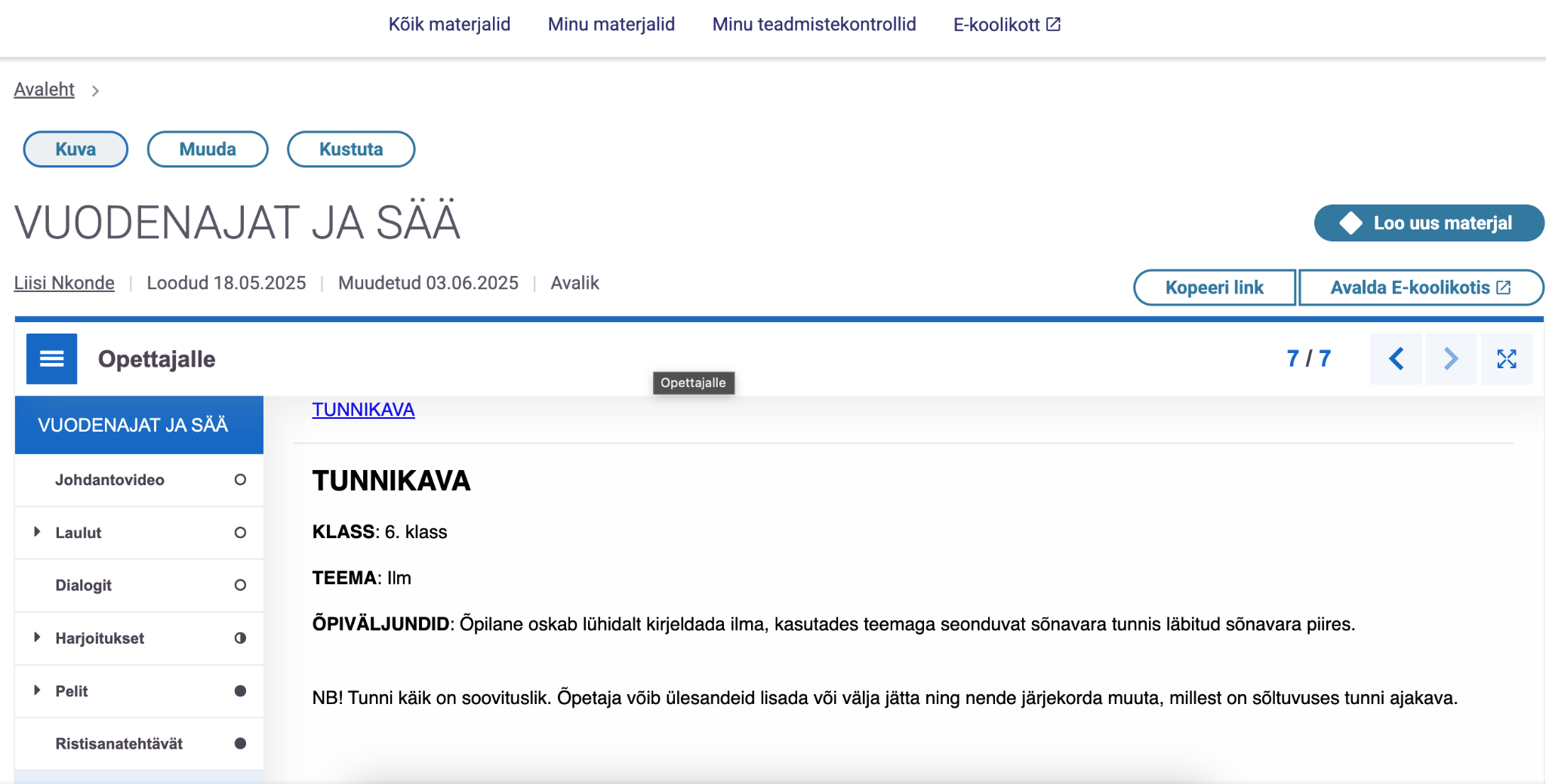 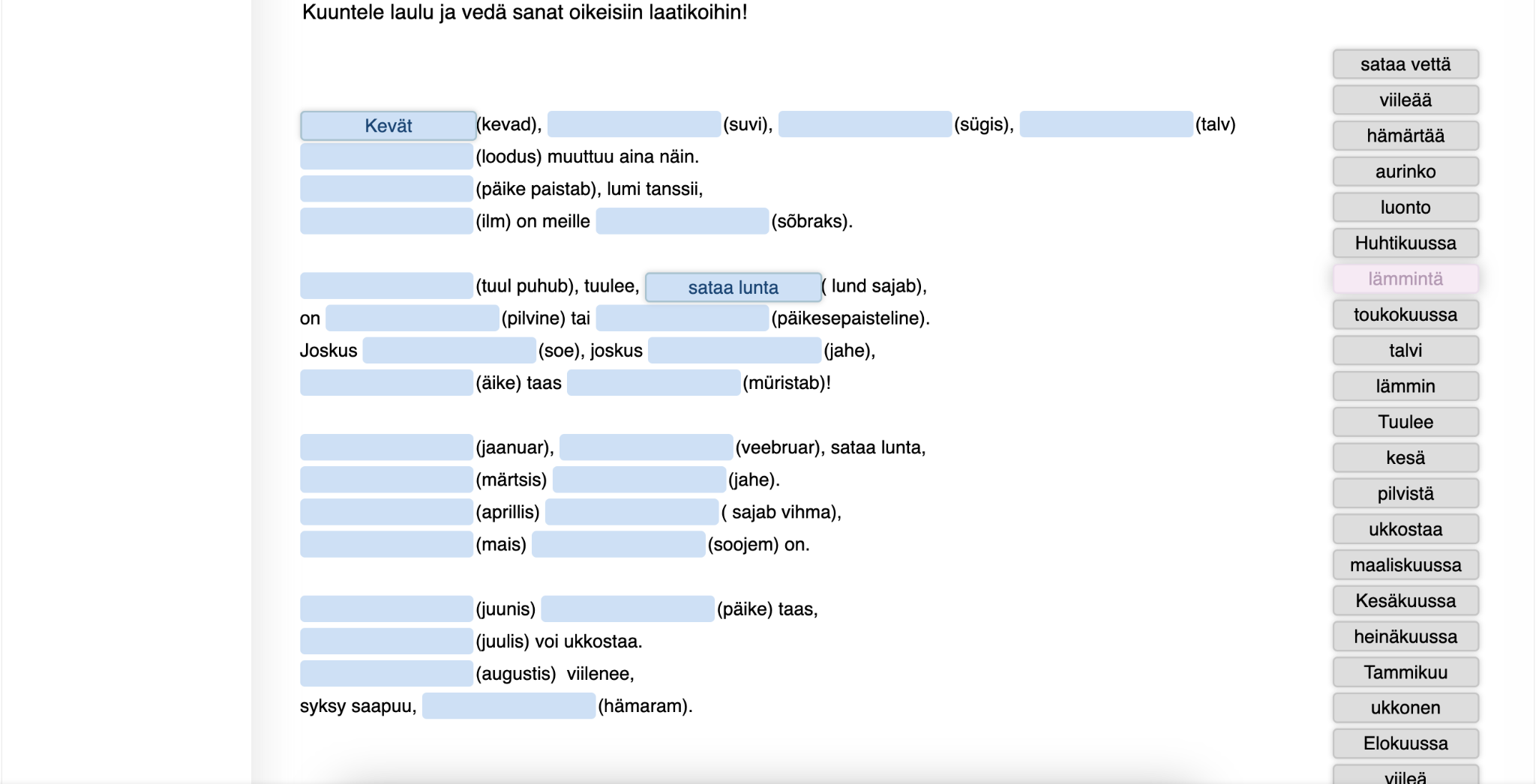 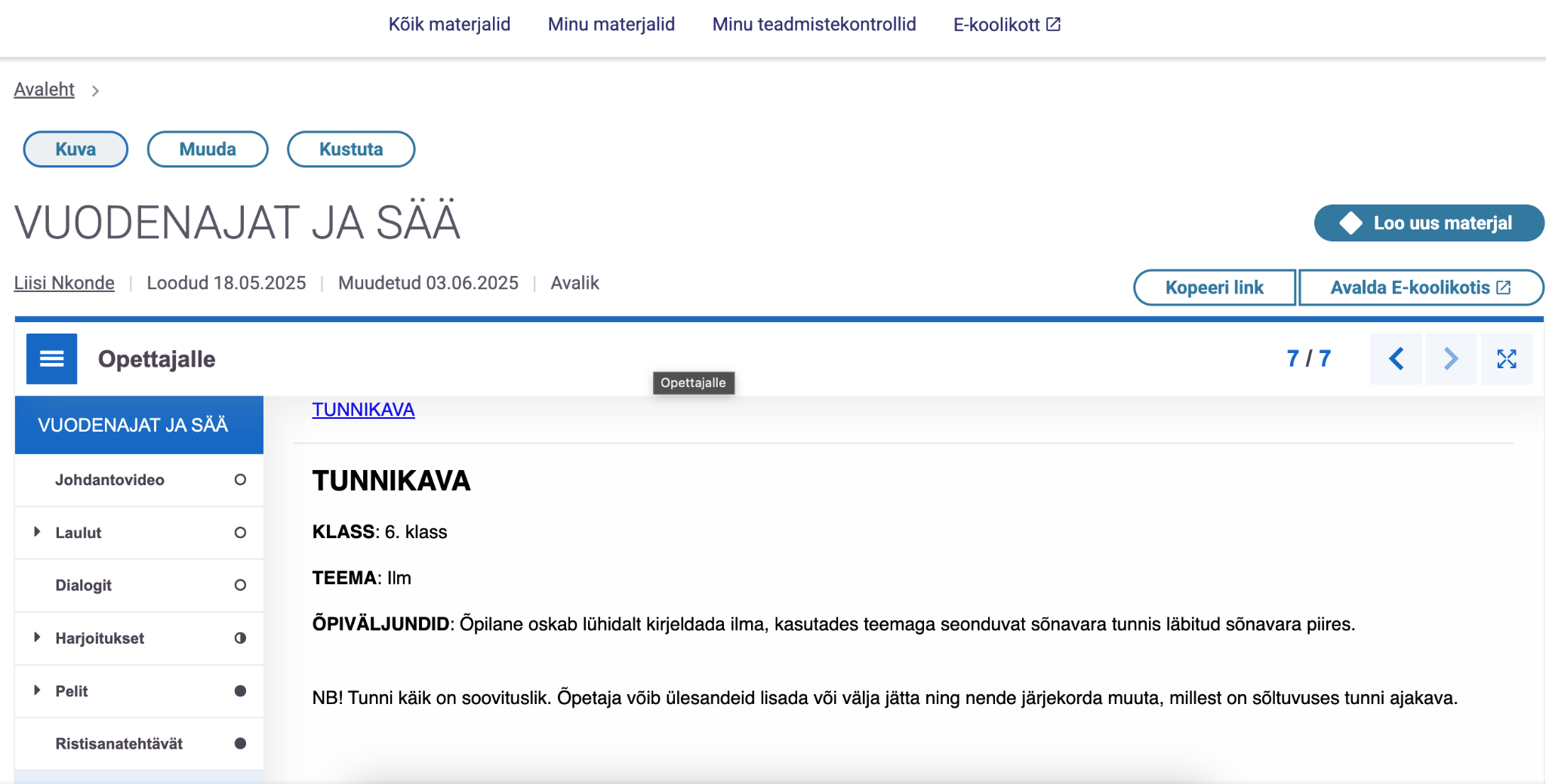 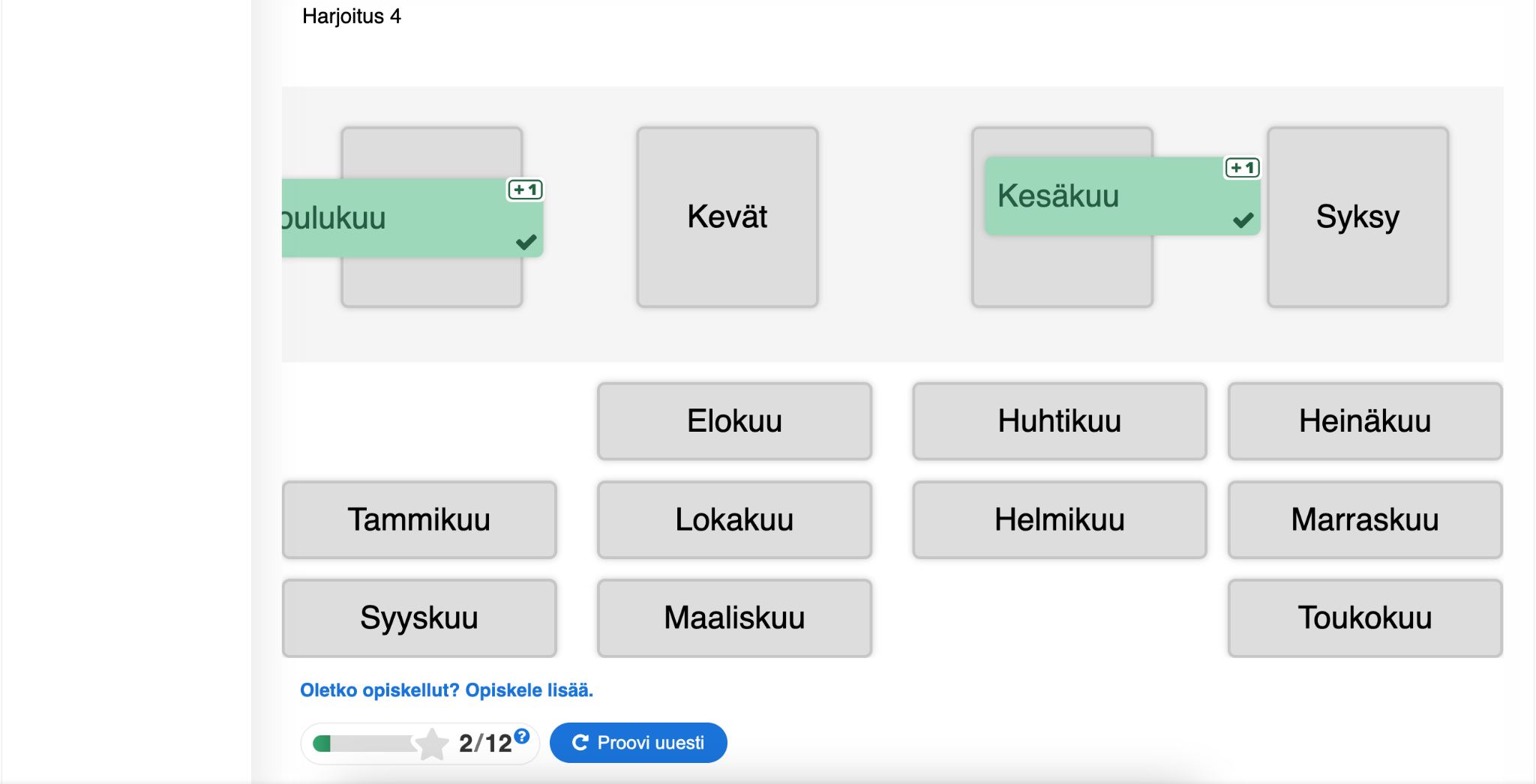 INTERDISTSIPLINAARSUS
MATERJALID:
Alushariduse pedagoog
Euroopa nüüdiskeeled ja kultuur
Eripedagoogika
Pedagoogika
Psühholoogia
Õigusteadus
Riigiteadused
Vastavad õpilaste vajadustele 
ja riiklikule õppekavale;
On kaasavad;
Toetavad erinevaid õpistiile;
Õpisõbralikud
SIDUSRÜHMAD
EVÕL - Eesti Võõrkeeleõpetajate Liit
ESKÕS - Eesti Soome Keele Õpetajate Selts
Üldhariduskoolide õpetajad ja nende õpilased
Kõik teised huvilised
Tagasisidena: kas eelmisel aastal valminud 
materjalid on täitnud oma eesmärki
MINIUURING
Üldhariduskoolide õpetajad
TAGASISIDE
Tulevikus tähelepanu:
Helisalvestiste kvaliteedile. Mitmekesisematele harjutustüüpidele.

Materjalid on kasutatavad, sisukad ja vajalikud. Toimiv, hea alus tulevaste materjalide arendamiseks.
Materjalid on loogilised ja arusaadavad.
Interaktiivne lähenemine suurendas motivatsiooni ja kaasatust.
Videod ja helisalvestused olid väga hinnatud.
Sobib hästi uue teema tutvustamiseks.
Kuku Raadio
ELU projekt, soome keele õpingutest koolis
KAJASTAMINE MEEDIAS
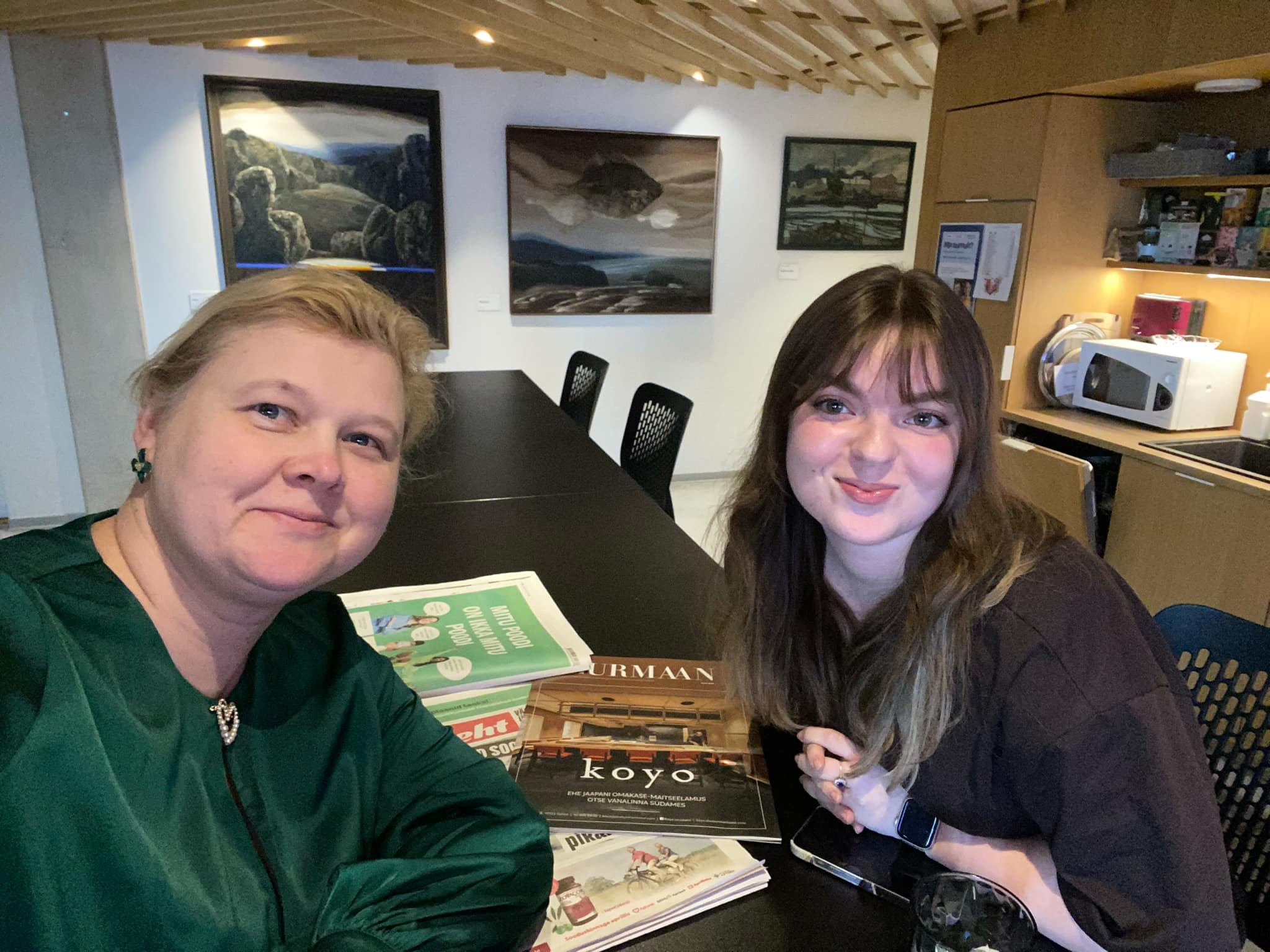 ILMNENUD PROBLEEMID
Dialoogide ja tekstide lindistamine
Puu ehitamisega kaasnenud piirangud
Raskused eelmise aasta materjalide ületoomisel
JÄTKUSUUTLIKKUS
e-Koolikoti keskkond
Juhendmaterjal edasistele
Olemasolevatest materjalidest täiemahuline digitaalne õppematerjal
Soome keele digitaalne materjal eesti õppijale
AITÄH!